Геометрические и физические приложения кратных интегралов
Автор: 
Учитель математики 
ГОУ ЛНР «Брянковский УВК №10»
Колпакова Екатерина Николаевна
Теоретическая механика
Прикладная механика
Физика
Применение кратных интегралов
Сопротивление материалов
Машиностроение
Авиа- и ракетостроение
Строительство
Астрофизика
Геометрические приложения
Двойной интеграл
Поверхностный интеграл
Криволинейный интеграл
Тройной интеграл
Объем фигуры, образо-ванной вращением области R
Площадь поверхности
Площадь области R огранич.
замкнутой кривой
Площадь плоской фигуры
Объем тела, ограниченного замкнутой поверхностью
Объем
Объем
Площадь поверхности
Длина кривой
Физические приложения
Криволинейный интеграл
Поверхностный интеграл
Двойной интеграл
Тройной интеграл
Моменты инерции
Центр
масс
Масса
Ньютонов потенциал
Моменты инерции
Работа поля
Сила давления
Индукция магнитного поля 
(Закон Ампера)
Сила притяжения
Заряд пластины
Статические моменты
Масса
Поток вещества
Заряд поверхности
Среднее значение функции
Электродвижущая сила 
(Закон Фарадея)
Координаты центра масс
Поток электрического
смещения 
(Теорема Гаусса)
Задача 1:
 Вычислить площадь поверхности части эллипсоида  
                                  , лежащей выше плоскости Оxy.
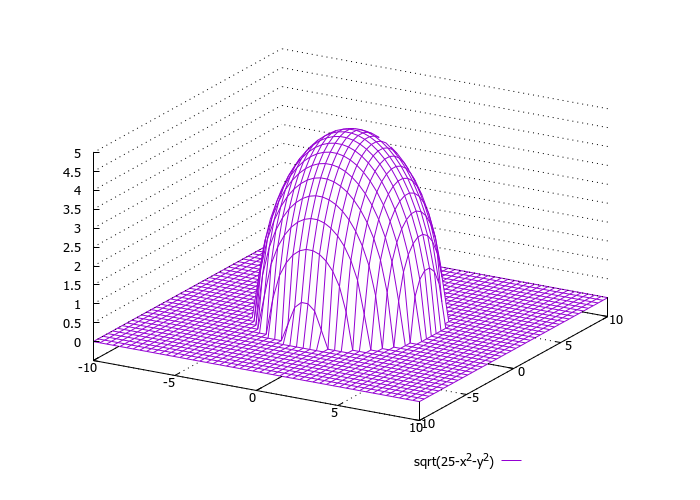 Рис.1
Решение:
(1)
(2)
Ответ: S=
Задача 2:Найти массу параболической оболочки, заданной уравнением                         ,       и имеющей плотность
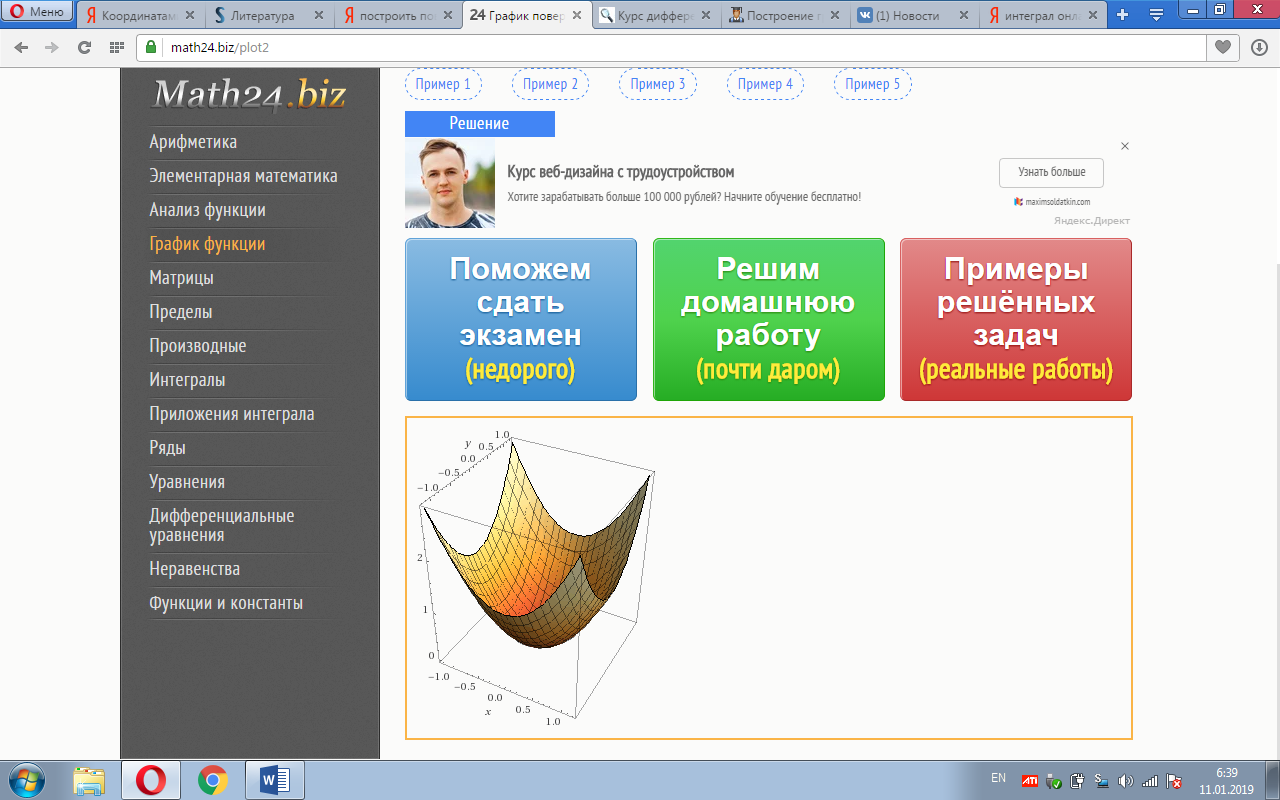 Рис.2
Решение:
(3)
(4)
(5)
Задача 3:С какой силой притягивает однородный шар массы M материальную точку массы m, расположенную на расстоянии а от центра шара (a>R)?Решение:
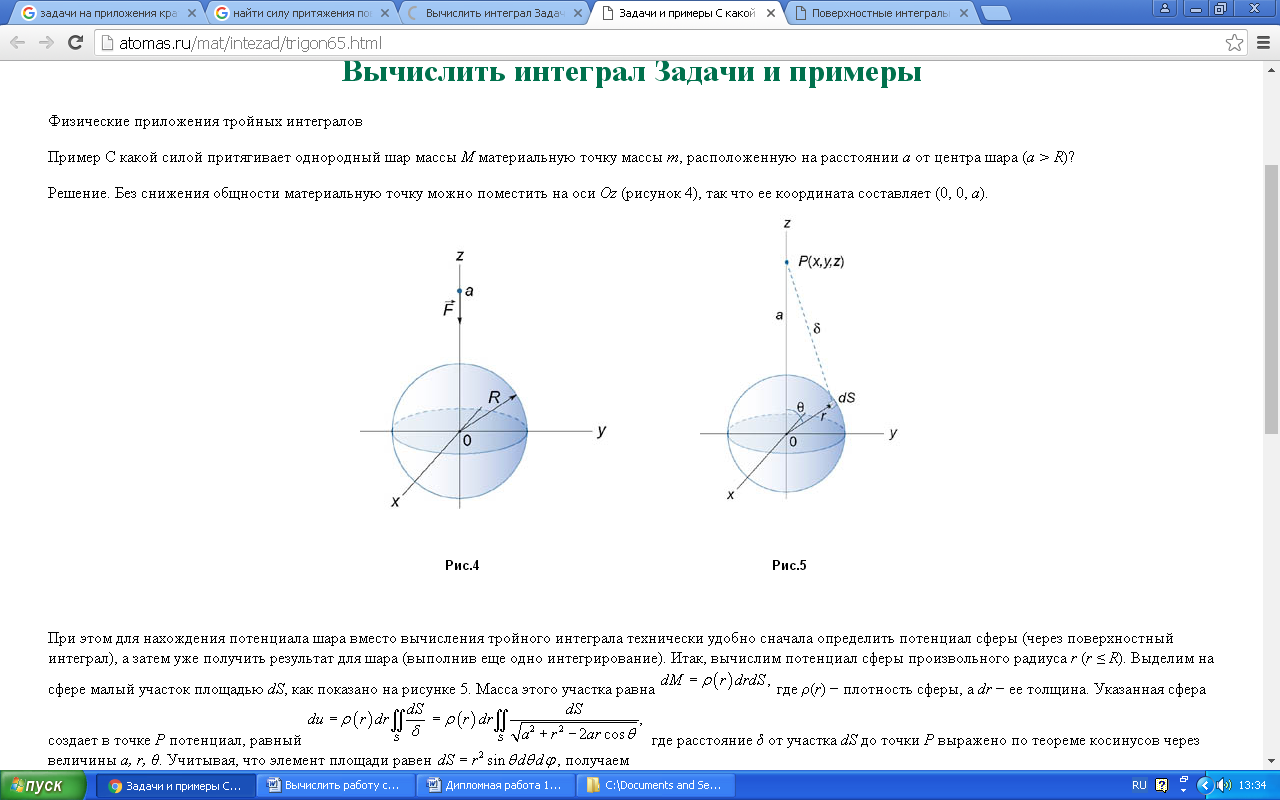 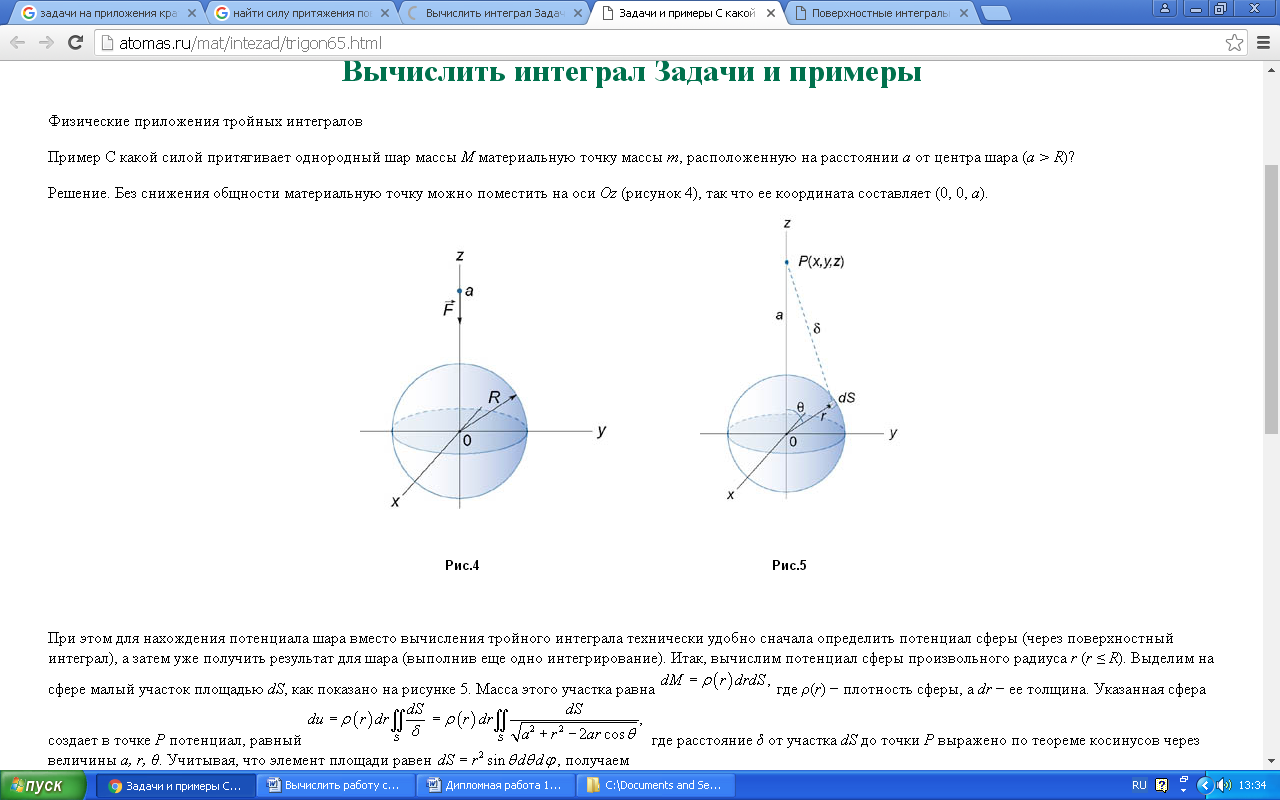 Рис.3
Рис.4
Масса участка площадью dS равна
(1)
(2)
тогда
Сделаем замену
(3)
(4)
(5)
(6)
Ответ:
Спасибо за               внимание!